Escuela Normal de Educación Preescolar


Encuadre 

FILOSOFÍA DE LA EDUCACIÓN


 
Semestre: CUARTO

Trayecto: optativo
4 hrs.   /4.5

Propósito: Que los estudiantes indaguen críticamente sobre distintas perspectivas filosóficas que arrojan luz a los principales conceptos y actividades constitutivas de la labor pedagógica, reflexionen sobre el tema como el sentido de la educación, el papel que juega el conocimiento del dentro de la educación y la relación que existe entre la labor del educador y el tipo de sociedad que se desea tener.    
 
                                      DOCENTE: ROBERTO ACOSTA ROBLES
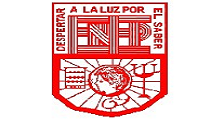 DESCRIPCIÓN DEL CURSO En este curso las alumnas se verán en la  necesidad de plantear desde la Filosofía las preguntas fundamentales para una redefinición de los principales conceptos relacionados con la educación, así como para la reflexión sobre las prácticas docentes. Con estos fines, se plantean dos ejes principales de los cuales se derivan las temáticas de las tres unidades de aprendizaje en las que está organizado.El primer eje consiste en las principales discusiones, tanto clásicas como contemporáneas, al interior de la Filosofía de la educación. Los temas recorren desde las reflexiones epistemológicas sobre el papel del conocimiento en la educación y la importancia de la filosofía del curriculum, hasta el cuestionamiento sobre la función de la educación en el tipo de persona que se busca y cual debe ser su papel dentro de la sociedad, entre otros.El segundo eje desde el cual se plantea el curso corresponde específicamente a las problemáticas concretas de la educación en nuestro país. Por un lado, se revisa el Artículo 3° de la Constitución Política de los Estados Unidos Mexicanos que estipula lo que la educación de un ciudadano debe ser y, por otro lado, los problemas relacionados con la concepción de la educación en nuestro país y las relaciones entre la educación y la sociedad que se desea tener
PROPÓSITOS El propósito del curso Filosofía de la educación es que los estudiantes indaguen críticamente sobre distintas perspectivas filosóficas que arrojan luz a los principales conceptos y actividades constitutivas de la labor pedagógica, reflexionen sobre temas como el sentido de la educación, el papel que juega el conocimiento dentro de la educación y la relación que existe entre la labor del educador y el tipo de sociedad que se desea tener. Lo anterior se logrará a partir del uso que los estudiantes hagan de las categorías filosóficas y la argumentación como herramientas de análisis para el fenómeno de la educación.
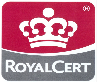 ENEP-F-ST19
V00/012016
COMPETENCIAS DEL PERFIL DE EGRESO A LAS QUE CONTRIBUYE EL CURSO

 Competencias profesionales Actúa de manera ética ante la diversidad de situaciones que se presentan en la práctica profesional. integra recursos de la investigación educativa para enriquecer su prácticaprofesional, expresando su interés por el conocimiento, la ciencia y la mejora de la educación. Competencias que se desarrollan en el curso Orienta su actuación profesional con sentido ético-valoral y asume los diversos principios y reglas que aseguran una mejor convivencia institucional y social, en beneficio de los alumnos y de la comunidad escolar.Usa los resultados de la investigación para profundizar en el conocimiento y los procesos de aprendizaje de sus alumnos.Competencias genericas Soluciona problemas y toma decisiones utilizando su pensamiento crítico y creativo.Aprende de manera autónoma y muestra iniciativa para auto-regularse y fortalecersu desarrollo personal.Utiliza las tecnologías de la información y la comunicación de manera crítica.Aplica sus habilidades lingüísticas y comunicativas en diversos contextos.
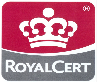 ENEP-F-ST19
V00/012016
ESTRUCTURA DEL CURSO                           UNIDAD I: introducción y conceptos básicos de Filosofía de la educación.  Introducción y objetivos de la Filosofía de la educación. El concepto de educación.  -El concepto de educación a lo largo de la historia de la filosofía.-Algunos conceptos relacionados: escolarización, formación, capacitación, adoctrinamiento y aculturación.-Educación escolarizada frente a la educación en sentido amplio.-La distinción entre educación y formación en Kant.-El concepto de educación en Dewey y las diferencias con otros conceptos. UNIDAD II: El sentido y los fines de la educación Educación para el mantenimiento de las estructuras o educación para el cambio social o la transformación personal. -La educación conservadora y la educación progresista en Dewey-Diferencias entre la función de la educación en Hegel yen Marx-La función reproductiva de la educación en Bourdieu-La educacion liberadora en Freire
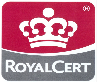 ENEP-F-ST19
V00/012016
Educación como la transmisión de conocimientos o la educación como el cultivo y la investigación de las habilidades que conduzcan al desarrollo de la autónoma. -Las nociones de conocimiento, explicación y comprensión.
-Conocimiento como creencia, verdadera, justificada.
-La educación progresista en Dewey y la concepción pragmatista del conocimiento.
-La concepción bancaria de la educación y sus alternativas en Freire.
 
      Unidad de aprendizaje Ill Educación y sociedad
 
       Educación para formar individuos o educación para formar comunidad
 
-La postura liberal de la educación y sus raíces en Rousseau, Lockey Kant.
-Las raíces del comunitarismo en Platón y Marx.
-Concepciones comunitaristas, contemporáneas en McIntyre y Luis Villoro.
 
      Derechos y educación particulares para los niños, los diferentes grupos 
      étnicos o diferentes grupos socioculturales, o derechos y educación igual
      para todos.
 
-ldentidad, diferencia y justicia
-Diferencias de clase, cultura, idioma, religión, género, capacidad matemática y sexualidad, 
  y los fundamentos de una diferenciación en la educación.
-Los derechos de los niños y la responsabilidad moral y legal sobre su educación.
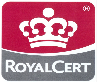 ENEP-F-ST19
V00/012016
CURSOS QUE ANTECEDEN
 
Estudio del mundo social.



CURSOS SUBSECUENTES 

Herramientas básicas para la investigación educativa.



RELACIÓN CON CURSOS  EN EL MISMO SEMESTRE

Estrategias para la exploración del mundo social.
Desarrollo de la competencia lectora.
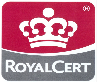 ENEP-F-ST19
V00/012016
BIBLIOGRAFIA
UNIDAD I

Copi, I., y Cohen, C. ( 20 11 ). introducción a la Lógica. México: Limusa.
Dewey, J. (199 5 ). Democracia y educación. Madrid: Morata.
(2004). Experiencia y educación. Madrid: Biblioteca Nueva. 
Faigenbaum, G. (2010). La argumentación en los niños. En  J. Castorina  (Ed.), Desarrollo de conocimiento social: prácticas, discursos y teoría. Buenos Aires: Miño y Dávila.

Freire, P. (1996). Cartas a Cristina: reflexiones sobre mi vida y mi trabajo. México: Siglo XXI.
____(2005). Pedagogía de oprimido. México: Siglo XXI.
____(2010). Cartas a quien pretende enseñar. México: Siglo XXI.

Plantin, C., y. Muñoz, N. (2011). El hacer argumentativo. Buenos Aires: Biblos.

Ranciere, J. (2007). El maestro ignorante: cinco lecciones sobre la emancipación intelectual. Buenos Aires: Libras del Zorzal.

Vazquez, G. (2008). Filosofía de la educación. Madrid: Trotta. 

Yuren, M. (2008). La Filosofía de la educación en México: principios, fines y valores.
México: Trillas.
Recursos de apoyo

Videos
*Cuatro filosofías de la educación,  recuperado  de: https:/ /youtu.be/WD0qi2CebPA 
*V de Voluntarismo (2013, 30 nov). Educación no es lo mismo que escolarización.
Recuperado de http://www.youtube.com/watch?v=LeZAIZJMRxs

*Educación a debate. RSA: Sir Ken Robinson (2013), 30 nov. Cambiando los paradigmas de la educación. Recuperado de:
http://www.youtube.com/watch?v=E4KxFcvjyto
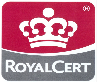 ENEP-F-ST19
V00/012016
UNIDAD II

Carr, D. (2005). El sentido de la educación. Barcelona: Graó.

Dewey, J. (1995). Democracia y educación. Madrid: Morata.

 	(2004). Experiencia y educación. Madrid: Biblioteca Nueva.

Freire, P. (1996). Cartas a Cristina: reflexiones sobre mi vida y mi trabajo. México: Siglo XXI.

 	(2005). Pedagogía del oprimido. México: Siglo XXI.

 	(2010). Cartas a quien pretende enseñar. México: Siglo XXI.

Vazquez, G. (2008). Filosofía de la educación. Madrid: Trotta. 

Yurrén, M. (2018). La filosofía de la educación en México: principios fines y valores. México: Trillas


Recursos de apoyo

Chilcott, L. y Guggenheim, D. (2010). Esperando a Superman [cinta cinematográfica].

Estados Unidos: Walden Media.

Concepciones educativas de Friedrich Hegel y Karl Marx. Recuperado de https:/ /youtu.be/KzbWsW4SUwo

La escuela según Pierre Bourdieu (parte 1 y 2). Recuperado de https:/ /youtu.be/3mChkak7 3ª

La filosofía de la educación en Jhon Dewey. Recuperado de https:/ /youtu.be/ AEWKnAcga Y

La educación prohibida. Recuperado de https://youtu.be/AEWKnAcga Y

La educación prohibida. Recuperado de http://www.youtube.com/watch?v=-1Y9OqSJKCc

Paulo Freire Constructor de sueños. Recuperado de https://youtu.be/amA_xoBh4f4
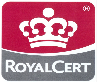 ENEP-F-ST19
V00/012016
UNIDAD III

Carr, D. (2005). El sentido de la educación. Barcelona:

Dewey, J. (199 5). Democracia y educación. Madrid: Morata.

Freire, P. (1996). Cartas a Cristina: reflexiones sobre mi vida y mi trabajo. México: Siglo XXI.

____(2005). Pedagogía del oprimido. México: Siglo XXI.
____(2010). Cartas a quien pretende enseñar. México: Siglo XXI.
 
Garda, F. (Ed.). ( 19 9 8 ). Crecimiento moral y filosofía para niños. Bilbao: Desclée.

Kant, I. (1803) Pedagogía. Chile: Escuela de filosofía-Universidad ARCIS. 
Recuperado de http://files.filsofiaonline.webnode.com.br/ 200002743-d9f 4ddaee 1/Kant%20% 2 0Pedagogia.pdf

Rousseau,	J.J.	(1985).Emilio o de la	educación.	Recuperado de 
http://activistasxsl.org.ve/wp-content/uploads/ 2014/ 09/Emilio ROUSS EAU.pdf

Palacios, J. (1984). La cuestión escolar. Barcelona: LAIA.
 
McIntyre, A. (1987). Tras la virtud. Barcelona: Crítica.
 
Villoro, L. (2005). De la libertad a la comunidad. México: ITESM-FCE.
 
____(2009). Tres retos de la sociedad por venir: justicia, democracia, pluralidad. México: Siglo XXI.

       Yuren, M. (2008). La Filosofía de la educación en México: principios, fines y valores. México: Trillas.

       Recursos de apoyo
     
      Artículo 3° de la Constitución de las Estados Unidos Mexicanos
      www.diputados.Gob.mx/LeyesBiblio/pdf/1.pdf

      Ley general de educación www.diputados.Gob.mx/LeyesBiblio/pdf/137.pdf

      Chilcott, L. y Guggenheim, D. (2010). Esperando o Superman [cinta cinematográfica].  
      Estados Unidos: Walden Media.
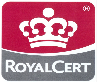 ENEP-F-ST19
V00/012016
Evidencias de aprendizaje de la Unidad  I
Las estudiantes elaboran un documento escrito en el que expresan la postura filosófica sobre la educación con la que se identifique, el contexto histórico en el que surgió, los argumentos a favor y en contra, y si ésta, es aplicable al contexto educativo mexicano actualmente y por qué. 

Hay que considerar las siguientes preguntas:

*¿Con qué doctrinaste encuentras más familiarizado al concluir la unidad?

*¿Los argumentos presentados te hicieron cambiar tus concepciones iniciales?

*¿Consideras que la postura sobre la educación con la que te sientes más familiarizado es aplicable actualmente al contexto del sistema educativo mexicano?

*¿Cuál crees que sea la noción más cercana a las vistas en clase que rige hoy por hoy dentro del sistema educativo mexicano y por qué?
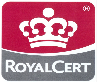 ENEP-F-ST19
V00/012016
Evidencias de aprendizaje de la unidad II
Las estudiantes elaboran Un cuadro comparativo por dilema. 

Van a integrar adecuadamente los conceptos y considerar la coherencia interna de los elementos presentados; así como la adecuación de los ejemplos presentados como beneficios y perjuicios que encuentra con las posturas en cuestión de cada dilema.
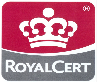 ENEP-F-ST19
V00/012016
Evidencias de aprendizaje de la unidad  III
Los estudiantes elaboran un Documento de divulgación fundamentado en las tesis de los autores acerca de la relación educación y sociedad.
Donde:
*Identifiquen las posturas filosóficas que subyacen en los documentos
 de política educativa analizados.

*Expliquen la manera en que las posturas filosóficas se expresen en
 los propósitos del sistema educativo.

*Utilicen los conceptos y categorías revisadas durante el curso.
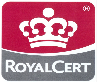 ENEP-F-ST19
V00/012016
Evidencia integradora de las competencias desarrolladas en el curso
Los estudiantes entregan un ensayo final que integre un proceso metacognitivo en el que identifiquen sus creencias sobre los temas vistos a lo largo del curso, al inicio de éste y reconocer el proceso de modificación o solidificación que sufrieron las mismas al paso de los temas vistos, para concluir con una reflexión sobre el punto de llegada en el que se encuentran al momento.
Para ello deben recuperar las preguntas planteadas en la primera unidad y el documento escrito, así como las evidencias de la segunda unidad. Considerando las siguientes preguntas:
*  ¿Cómo se transformó  o cómo se solidificó la postura inicial que tenías sobre los
    temas vistos en el curso?

*  Qué argumentos encontraste a favor de tu postura o si fue el caso, qué argumentos
    hicieron que cambiaras tu postura inicial sobre dichos temas?

*  ¿En qué medida consideras que las posturas que defiendes lograrán mejorar a la
     sociedad mexicana y en qué aspectos?
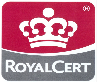 ENEP-F-ST19
V00/012016
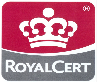 ENEP-F-ST19
V00/012016
RÚBRICA DE LA UNIDAD I DOCUMENTO ESCRITO
Curso: OPTATIVO FILOSOFÍA DE LA EDUCACIÓN               DOCENTE: ROBERTO ACOSTA ROBLES
Competencias: * Integra los recursos de la investigación educativa para enriquecer su práctica profesional, expresando su interés por el conocimiento, la ciencia y la mejora de la educación.  
Con la unidad de competencia emplea los medios tecnológicos, y las fuentes de información científica disponibles para mantenerse actualizado respecto a los diversos campos del conocimiento, la ciencia y la mejora de la educación.
Problema: Reflexionan y amplían sus concepciones sobre los objetivos de la filosofía de la educación a través de la revisión de los principales conceptos de Educación conformados a lo largo de la historia de la filosofía y desarrollan habilidades de argumentación como herramienta fundamental para su pensamiento crítico.
Metaevaluación
RÚBRICA DE LA UNIDAD 2 
DEBATE: CUADRO COMPARATIVO POR DILEMA
Curso: OPTATIVO FILOSOFÍA DE LA EDUCACIÓN
 
Competencias: Integra los recursos de la investigación educativa para enriquecer su práctica profesional, expresando su interés por el conocimiento, la ciencia y la mejora de la educación.   Con la unidad de competencia emplea los medios tecnológicos, y las fuentes de información científica disponibles para mantenerse actualizado respecto a los diversos campos del conocimiento, la ciencia y la mejora de la educación.
 
Problema: Reflexionarán y ampliaran sus concepciones sobre los objetivos de la filosofía de la educación a través de la revisión de los principales conceptos de Educación conformados a lo largo de la historia de la filosofía y desarrollaran habilidades de argumentación como herramienta fundamental para su pensamiento crítico.
RÚBRICA DE LA UNIDAD III.          DOCUMENTO DE DIVULGACIÓN FUNDAMENTADO EN LAS TESIS DE LOS AUTORES 
                                                        ACERCA DE LA RELACIÓN EDUCACIÓN Y SOCIEDAD.

                                                     Curso: OPTATIVO FILOSOFÍA DE LA EDUCACIÓN

                                                    MAESTRO: ROBERTO ACOSTA ROBLES
.
Competencias: * Integra los recursos de la investigación educativa para enriquecer su práctica profesional, expresando su interés por el conocimiento, la ciencia y la mejora de la educación.  
Con la unidad de competencia emplea los medios tecnológicos, y las fuentes de información científica disponibles para mantenerse actualizado respecto a los diversos campos del conocimiento, la ciencia y la mejora de la educación. 
.
Problema: Reflexionarán y ampliaran sus concepciones sobre los objetivos de la filosofía de la educación a través de la revisión de los principales conceptos de Educación conformados a lo largo de la historia de la filosofía y desarrollaran habilidades de argumentación como herramienta fundamental para su pensamiento crítico.
EVALUACIÓN DE LA PRIMERA UNIDAD:               7 al 11 de marzo

Visita previa.   Enriquecer el portafolio:               14 al de marzo

Jornada de práctica (sin Clases ENEP):                  14 al 18 de marzo

Jornada de práctica (Clases normales ENEP):      21 al 25 de marzo   

EVALUACIÓN DE LA SEGUNDA UNIDAD:             2 al 6 de mayo

Jornada de práctica (sin Clases ENEP):                 16 al 20 de mayo

Jornada de práctica (Clases normales ENEP):     23 al 27 de mayo

EVALUACIÓN DE LA TERCERA UNIDAD:              20 AL 24 de junio

Enriquecer el portafolio:                                        27 de junio

EVIDENCIA INTEGRADORA:                                  27 de junio  al 1 de julio
Enriquecer el portafolio:                                       26 al 30 de julio
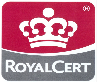 ENEP-F-ST19
V00/012016
CRITERIOS DE EVALUACIÓN
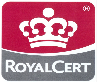 ENEP-F-ST19
V00/012016
EVALUACIÓN GLOBAL
Reglamento y acuerdos internos.

Atender el curso con la importancia debida que eso implica.
Asistir puntualmente a las clases: 
     en Teams, o en caso de regresar a clases presenciales.

Cumplir con las actividades en tiempo y forma según los contenidos del curso.
Encender la cámara y participar durante la clase de Teams.

      Los acuerdos necesarios se verán con el grupo al inicio del semestre.
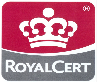 ENEP-F-ST19
V00/012016